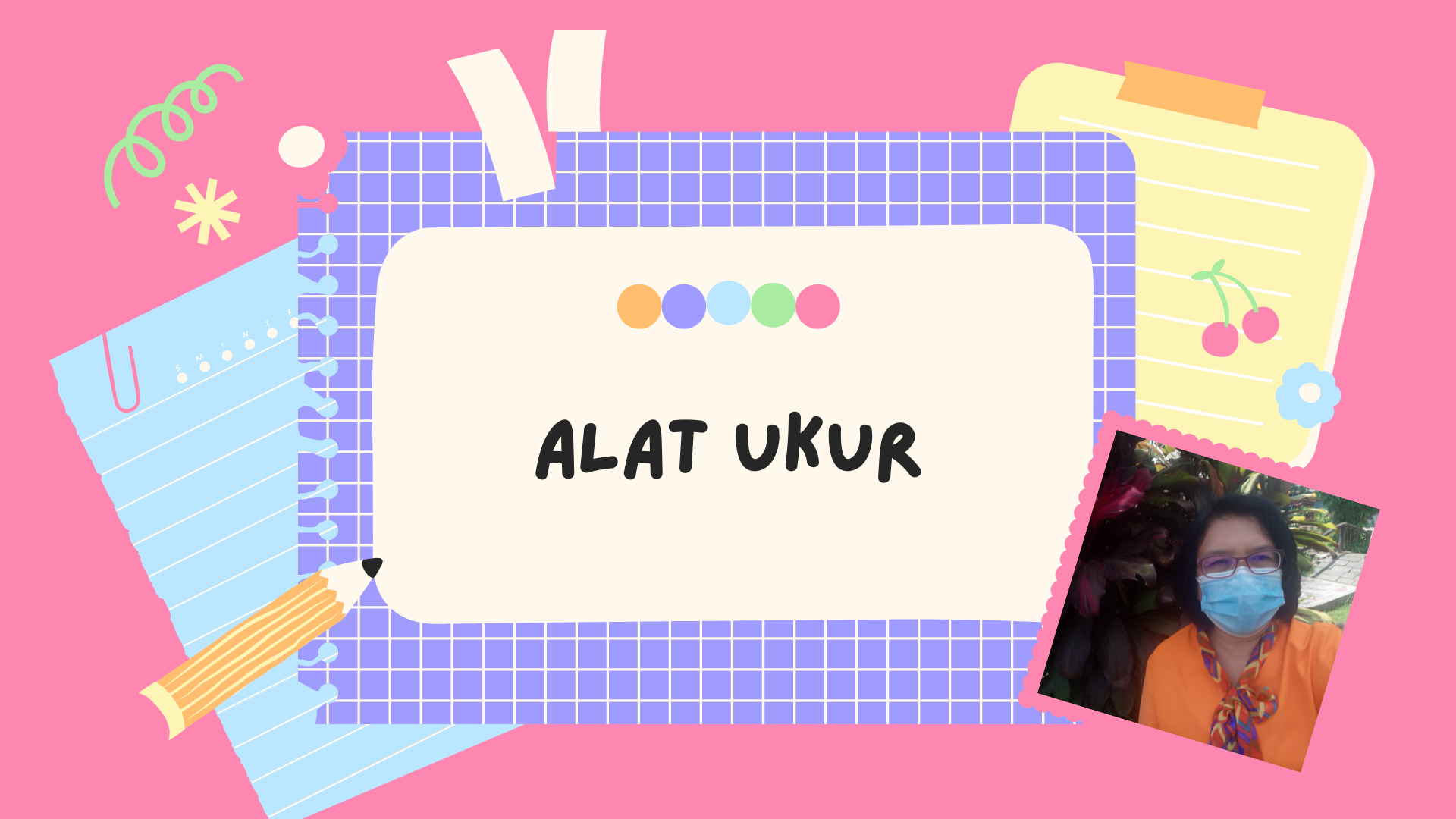 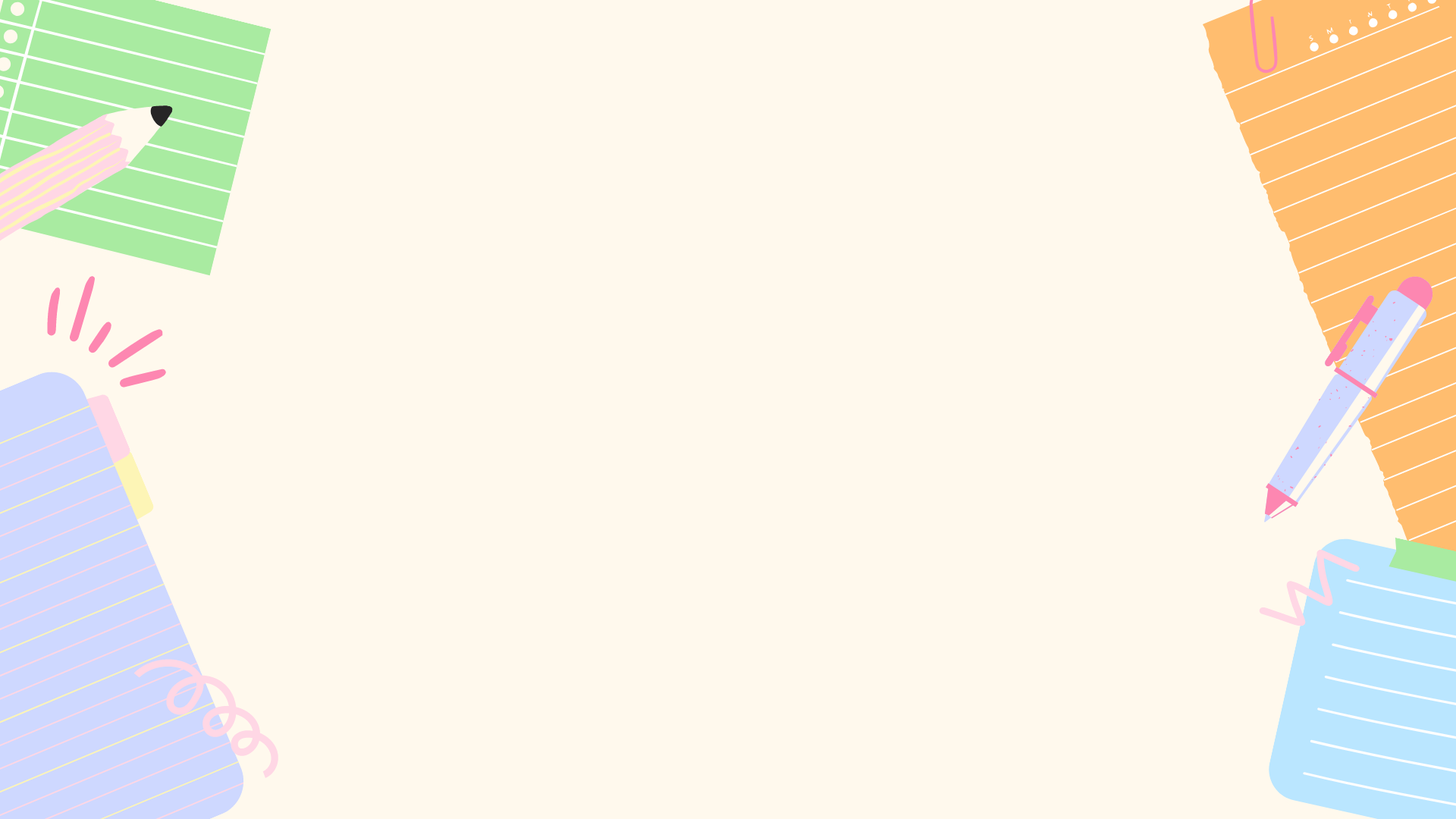 MISTAR/PENGGARIS
JANGKA SORONG
MIKROMETER SEKRUP
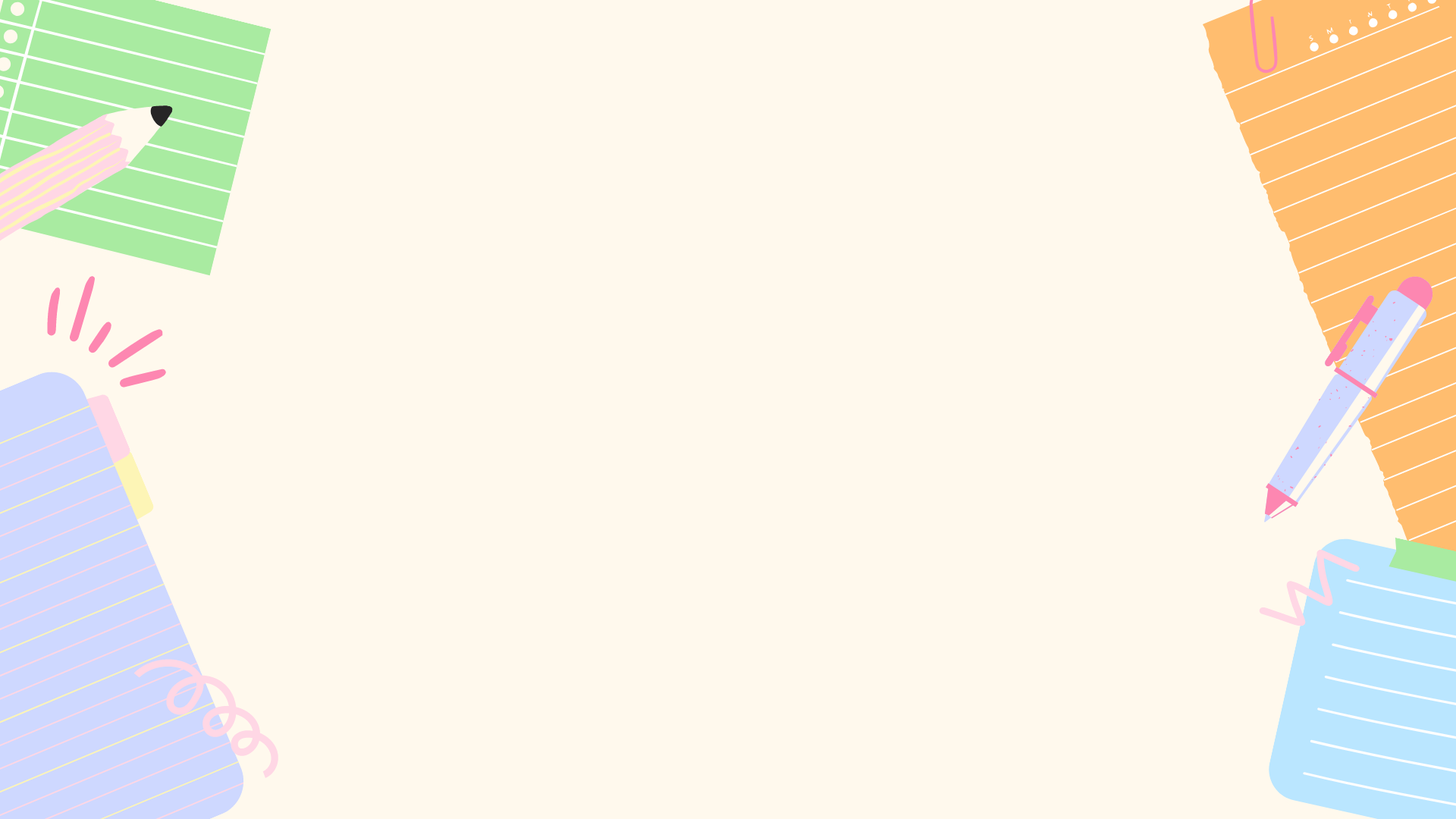 Tahun 1972 satu meter didefinisikan sebagai 10-7 kali jarak ekuator ke kutub utara melalui kota Paris. 

Tahun 1960 satu meter didefinisikan sebagai jarak antara dua garis batang platina-iridium yang di simpan di National Bureau Standard. 

Pada tahun 1983 didfinisikan satu meter adalah jarak yang ditempuh cahaya dalam ruang hampa Selma 1/299792458 detik
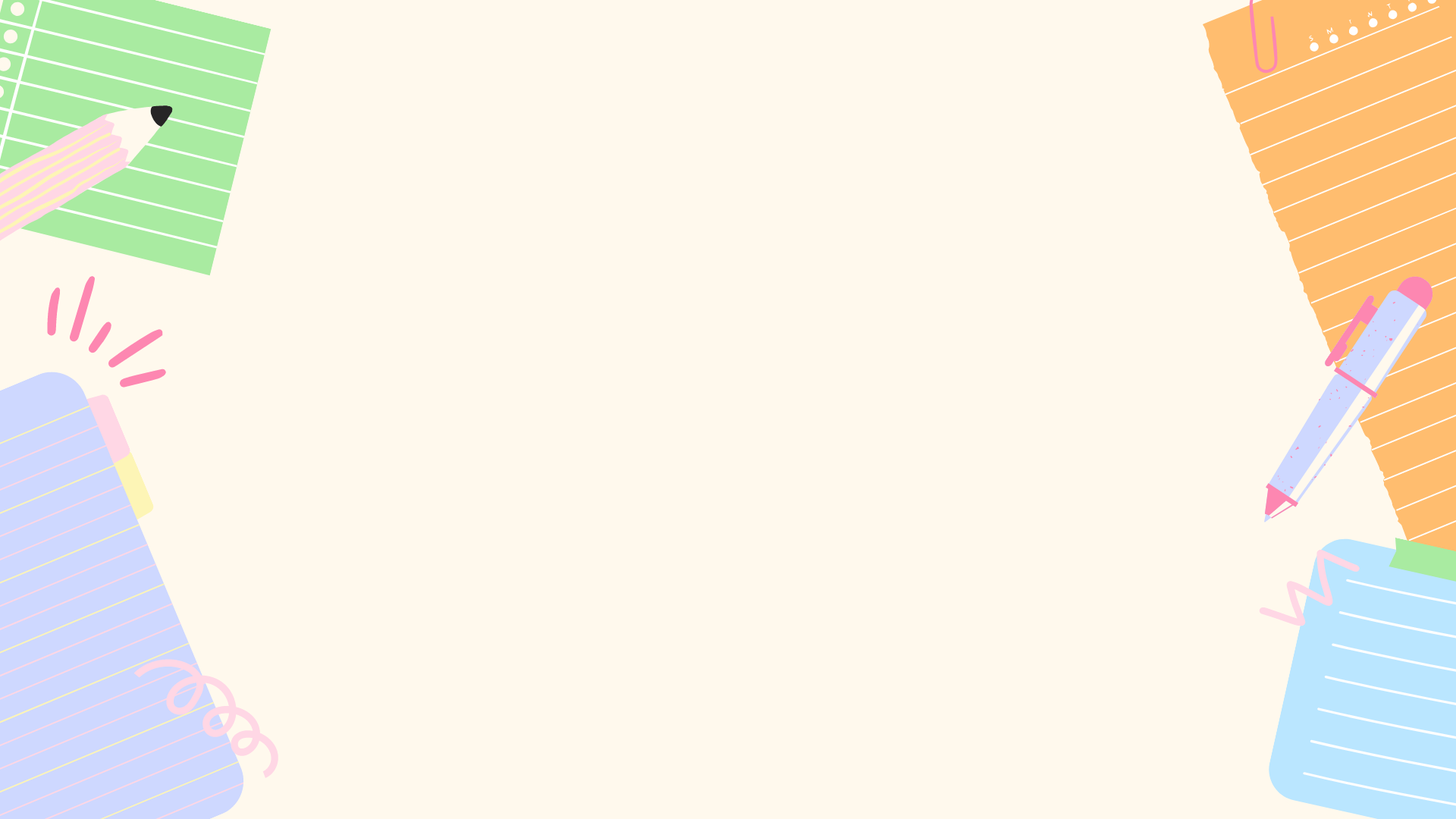 Satu kilogram mengacu pada massa suatu silinder logam yang terbuat dari platina Iridium. Kilogram standar ini tersimpan di lembaga lembaga international tentang berat dan ukuran (International Bureau of weights and measures) di Serves Perancis (1887)
Satu kilogram ditetapkan berdasarkan konstanta Planck (2018)
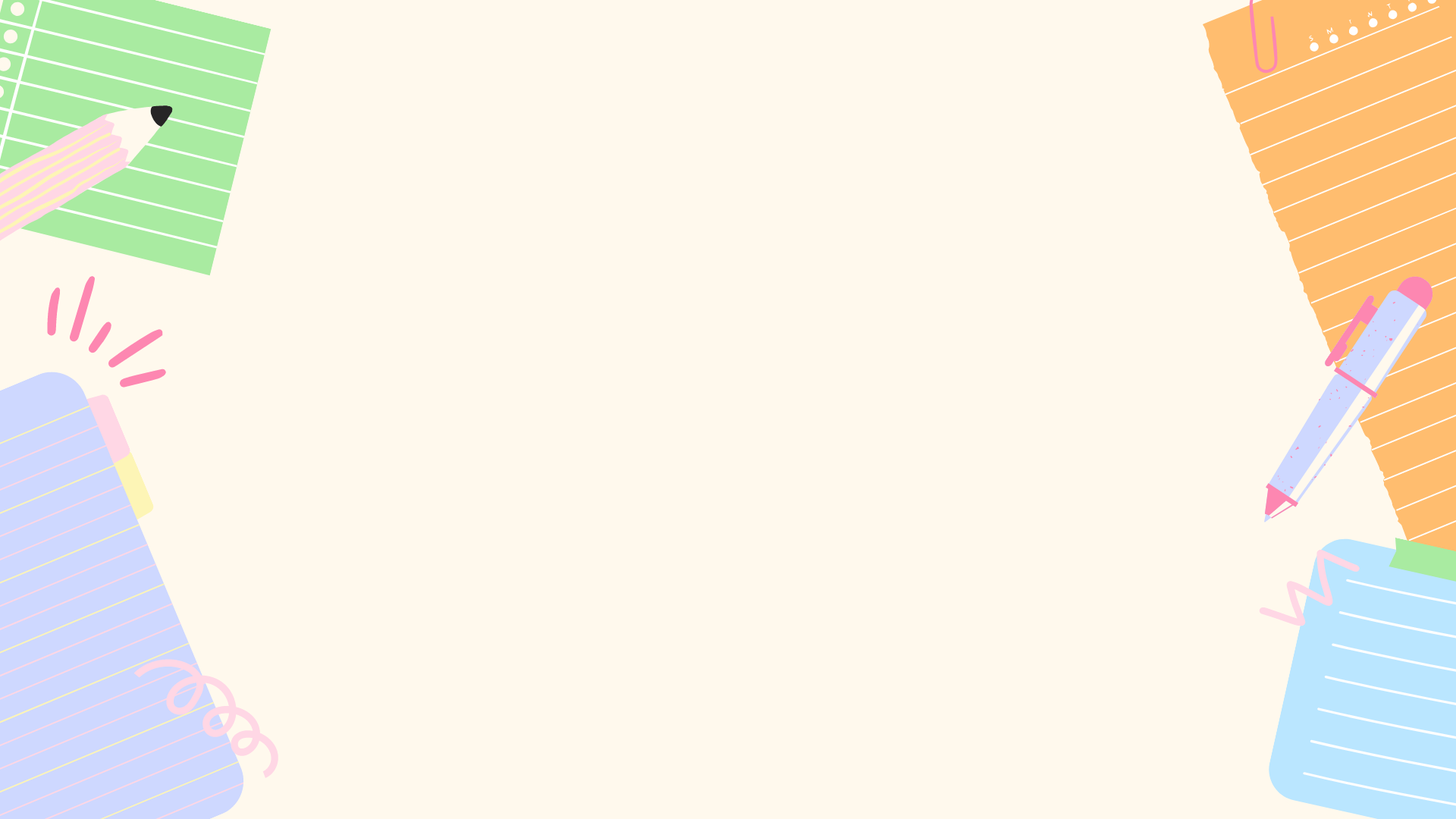 Standar untuk satuan waktu adalah sekon. 

Pertama kali satu detik di definisikan sebagai (1/60)x(1/60)x(1/24) hari matahari (1 hari matahari ditetapkan sebagai waktu yang diperlukan matahari mencapai titik tertinggi dilangit sampai titik tertinggi lagi).

Tahun 1967 satu detik di definisikan sebagai waktu yang diperlukan oleh satu atom Cesium-133 untuk bergetar sebanyak 9192631770.

Dari definisi diatas orang membuat jam atom, alat ukur ini hanya menympang 1 detik  tiap 300000 tahun.
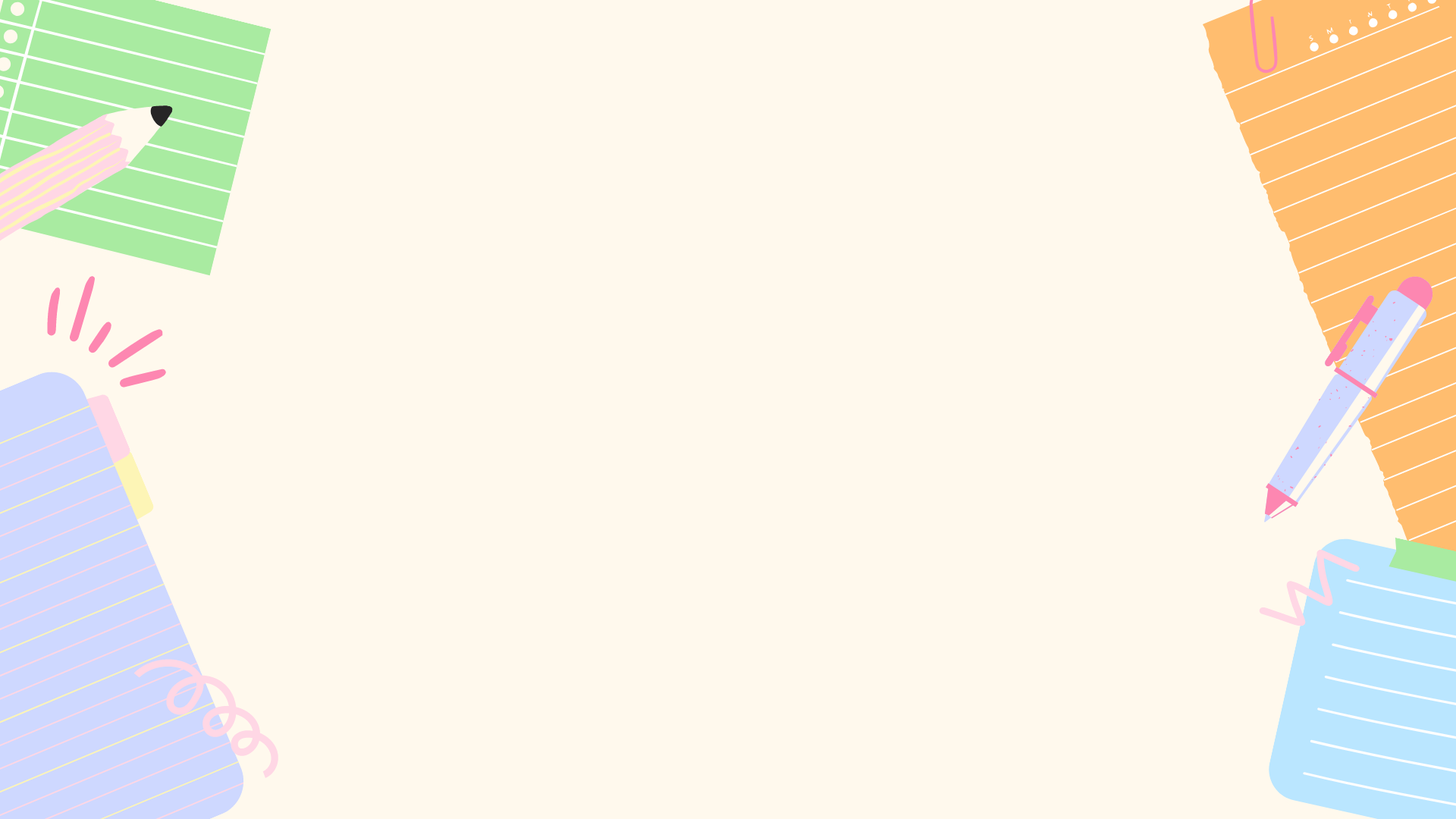 MISTAR/PENGGARIS
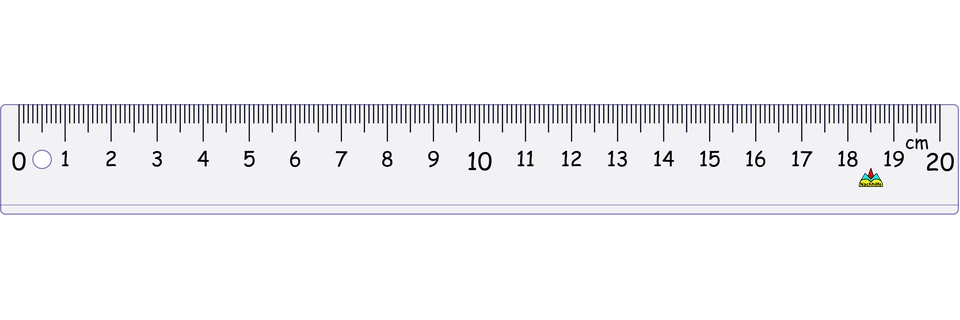 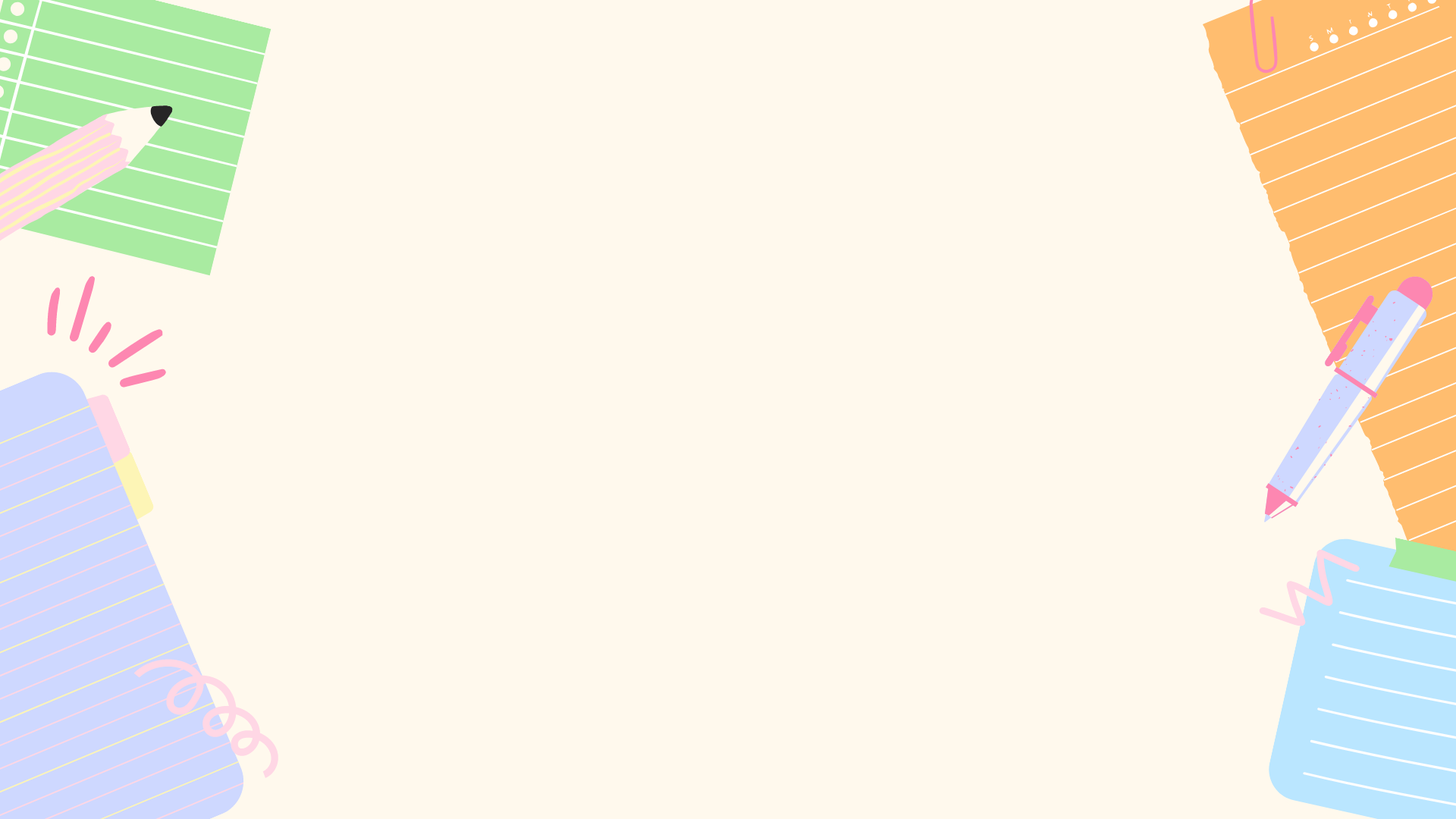 HASIL PENGUKURAN ?
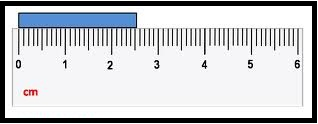 2,5 cm
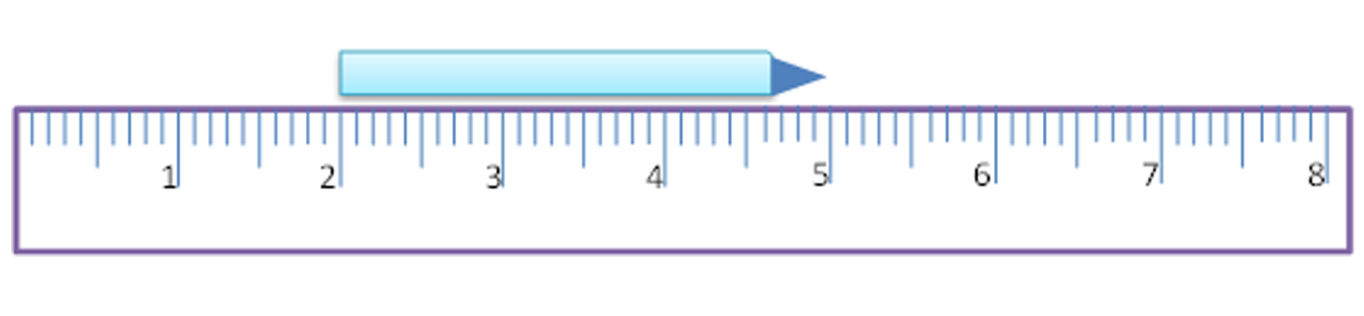 3 cm
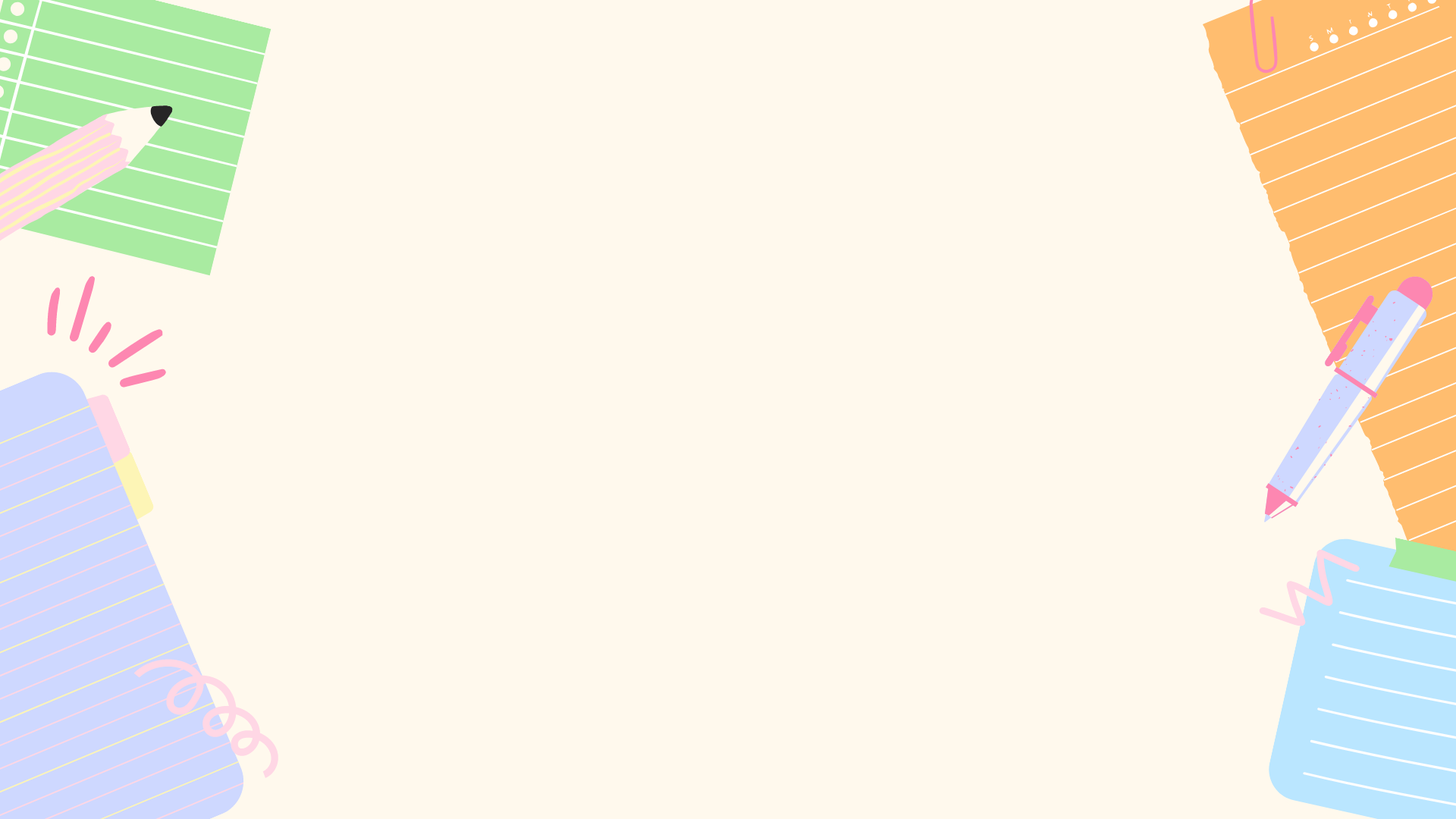 JANGKA SORONG
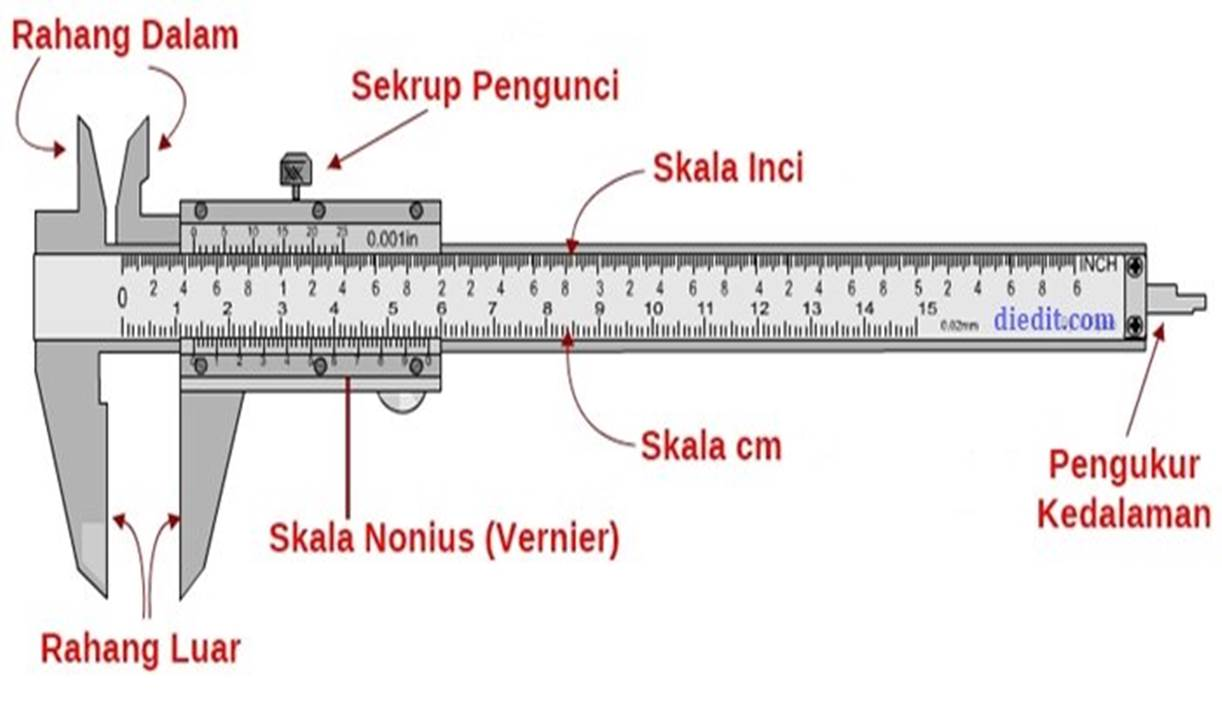 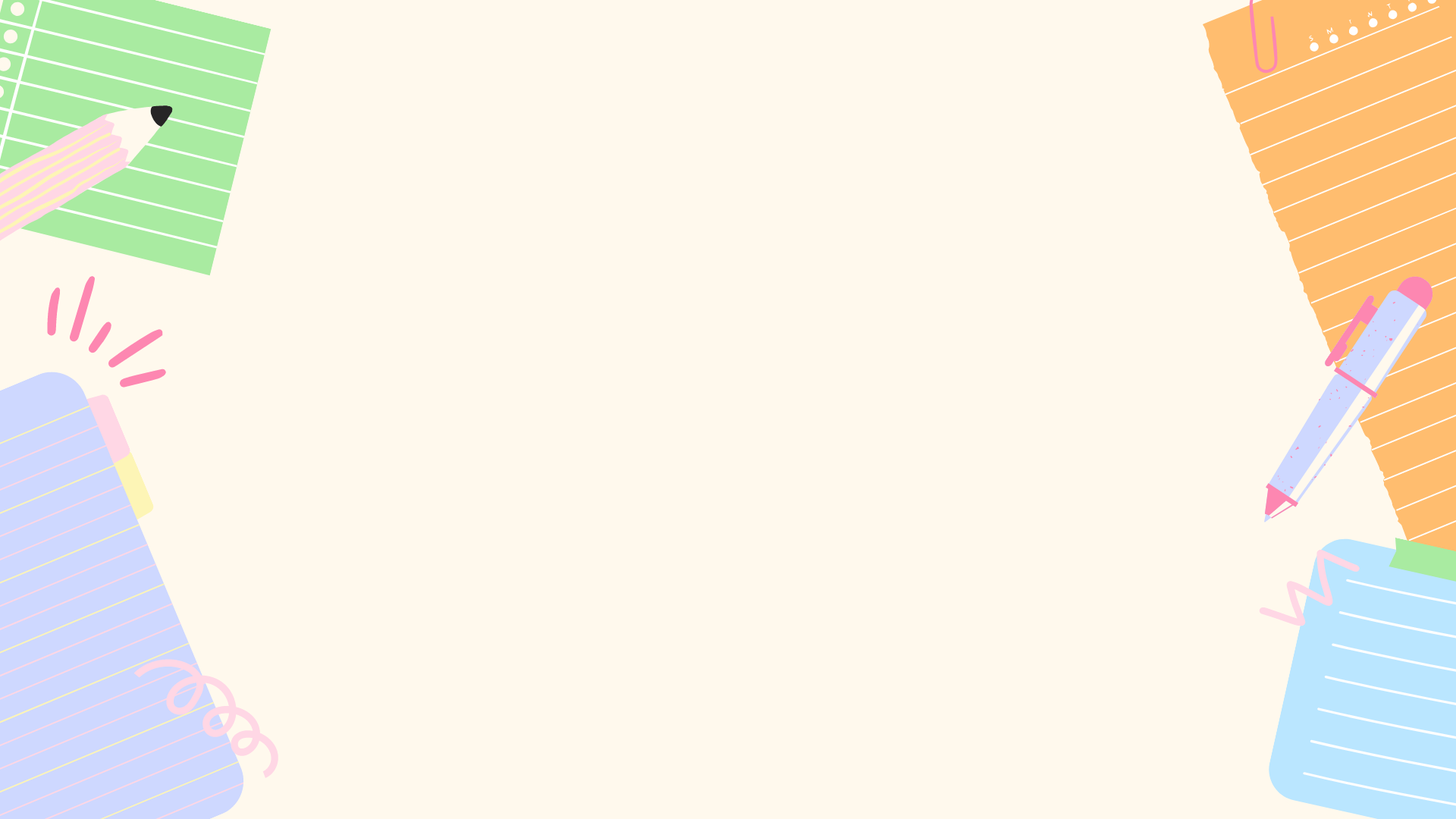 HASIL PENGUKURAN ?
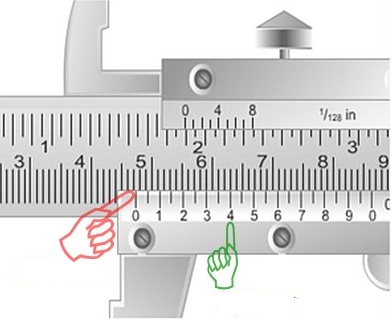 Skala utama = 4,7 cm = 47 mm
Skala nonius = 4
Tingkat ketelitian =  0,1 mm = 0,01 cm

Hasil pengukuran (dinyatakan dalam mm)
= 47 mm + 4 x 0,1 mm
= 47 mm + 0,4 mm = 47,4 mm

Hasil pengukuran (dinyatakan dalam cm)
= 4,7 cm + 4 x 0,01 cm
= 4,7 cm + 0,04 cm = 4,74 cm
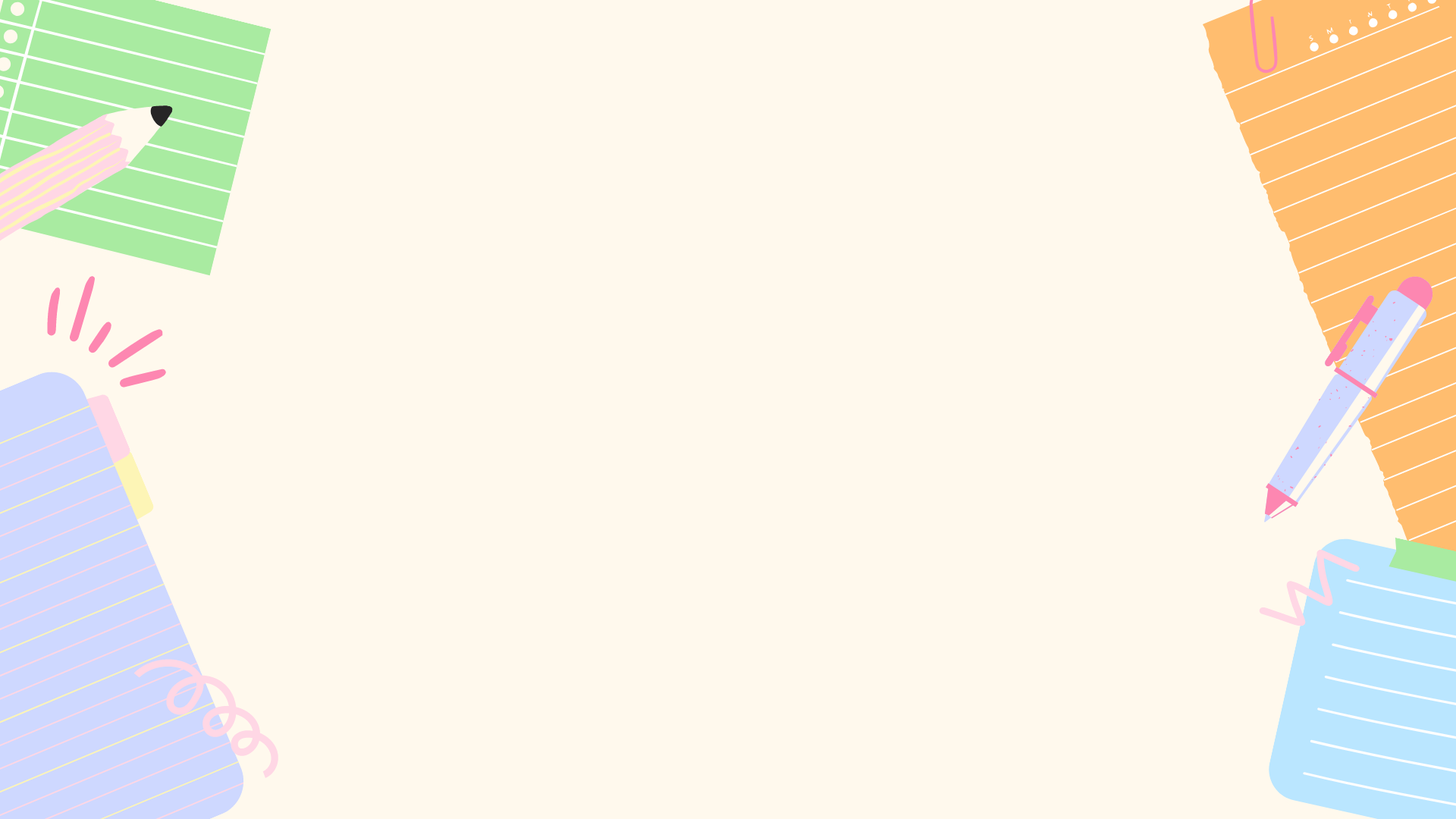 ALAT UKUR PANJANG
MIKROMETER SEKRUP
Tingkat ketelitian 0,01 mm
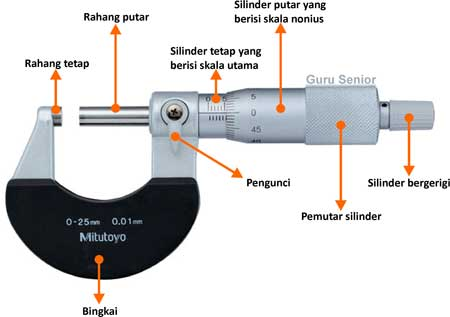 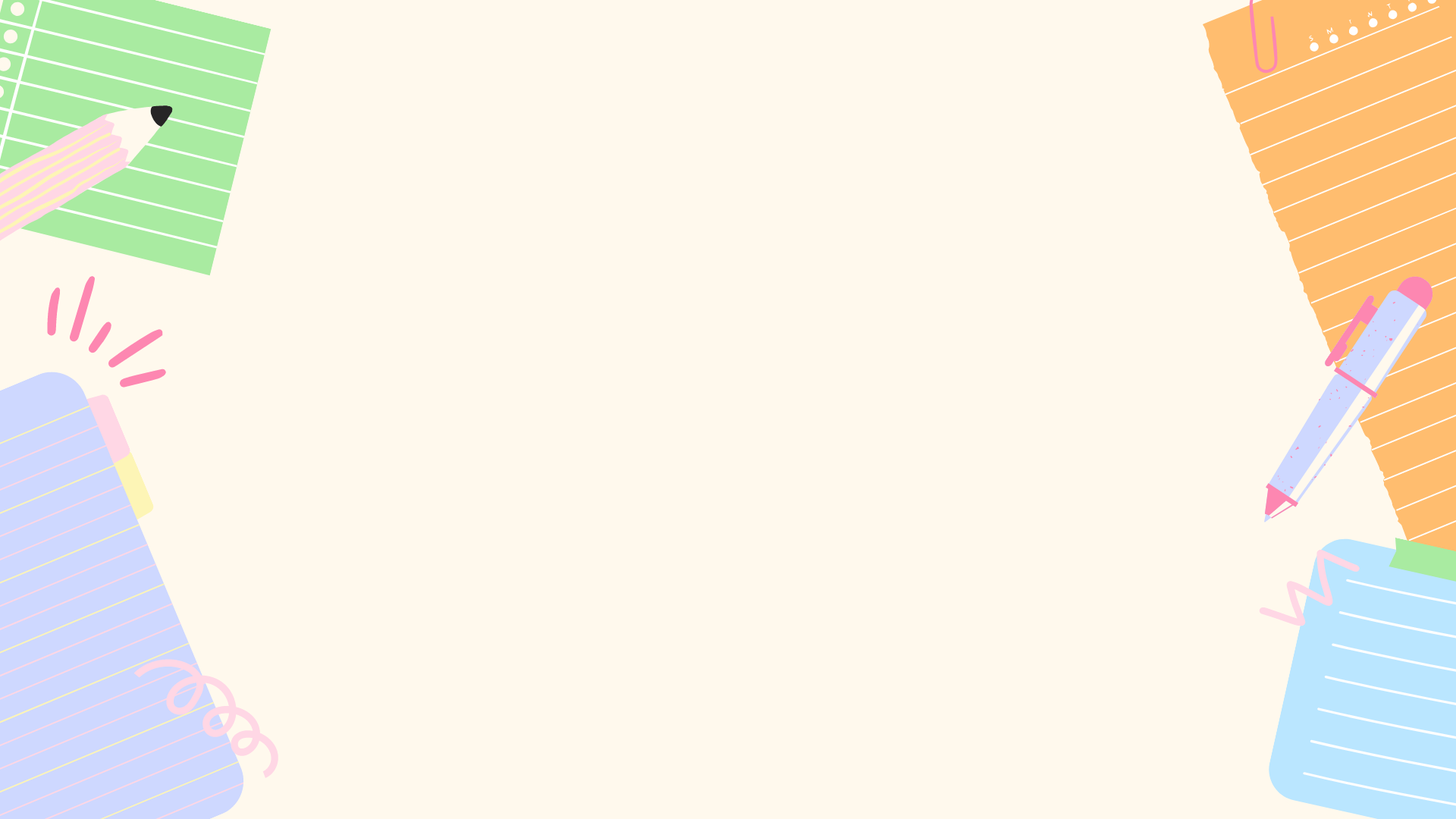 HASIL PENGUKURAN ?
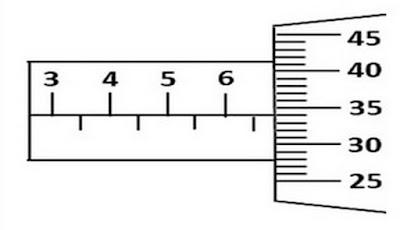 Skala utama = 6,5 mm
Skala nonius = 34
Tingkat ketelitian =  0,01 mm

Hasil pengukuran 
= 6,5 mm + 34 x 0,01 mm
= 6,5 mm + 0,34 mm 
= 6,84 mm
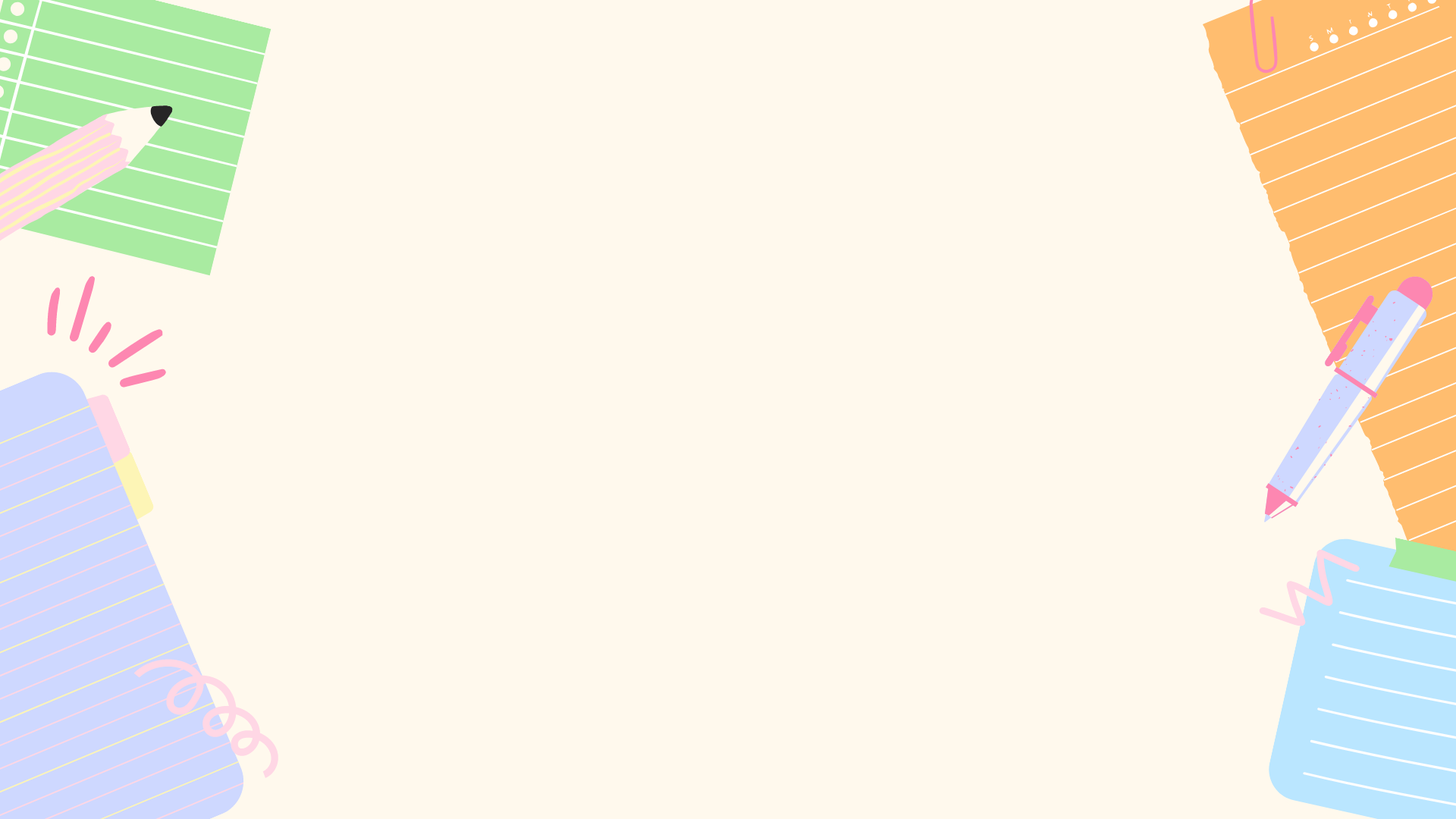 HASIL PENGUKURAN ?
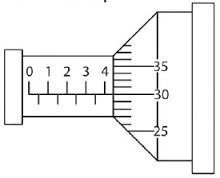 Skala utama = 4 mm
Skala nonius = 30
Tingkat ketelitian =  0,01 mm

Hasil pengukuran 
= 4 mm + 30 x 0,01 mm
= 4 mm + 0,3 mm 
= 4,3 mm
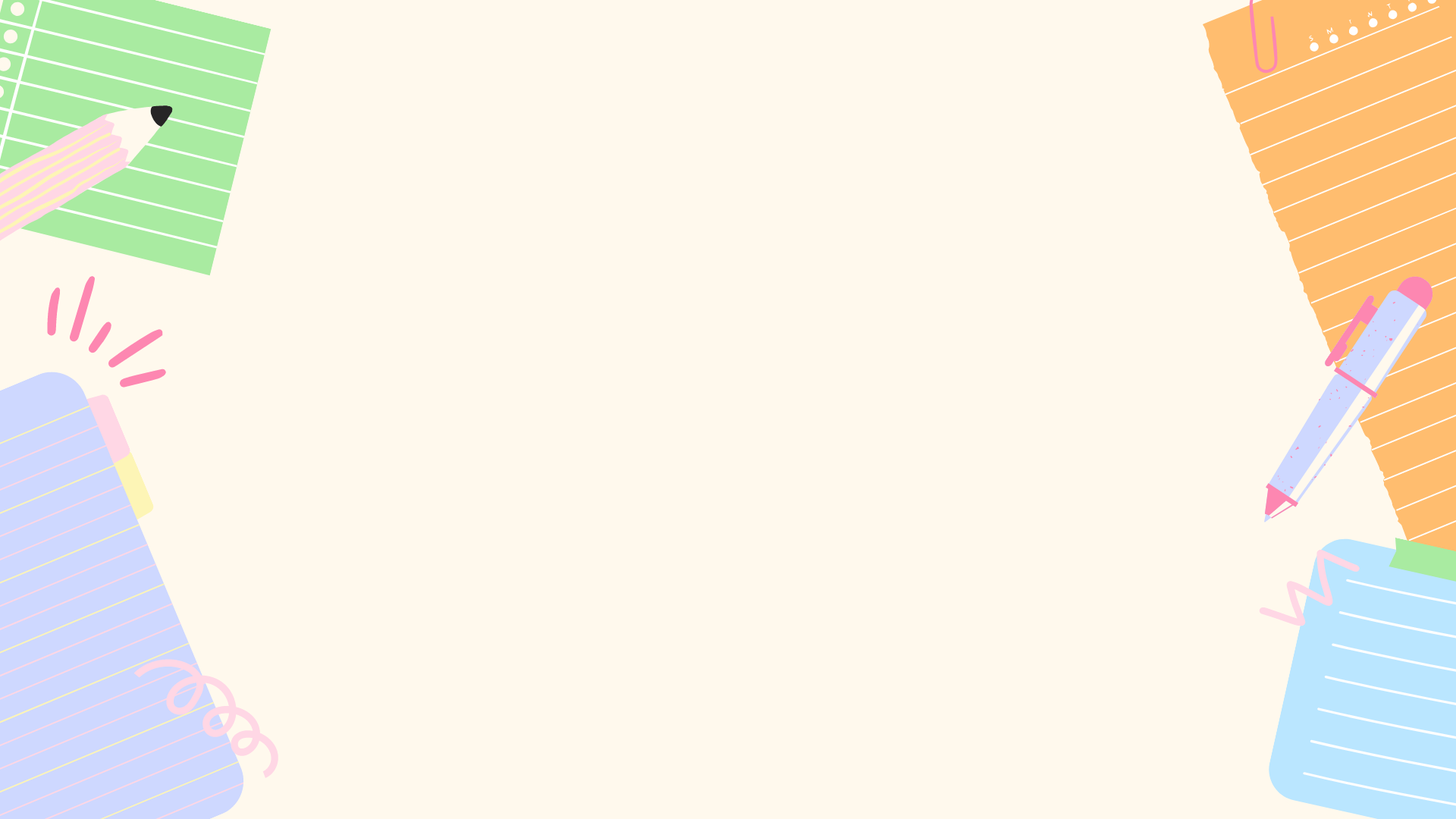 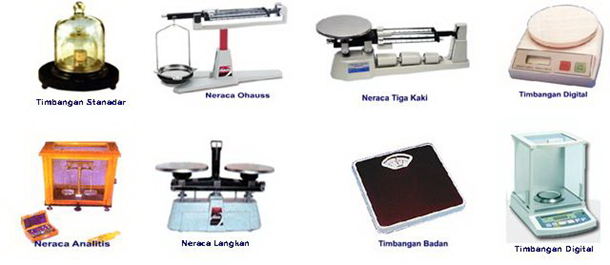 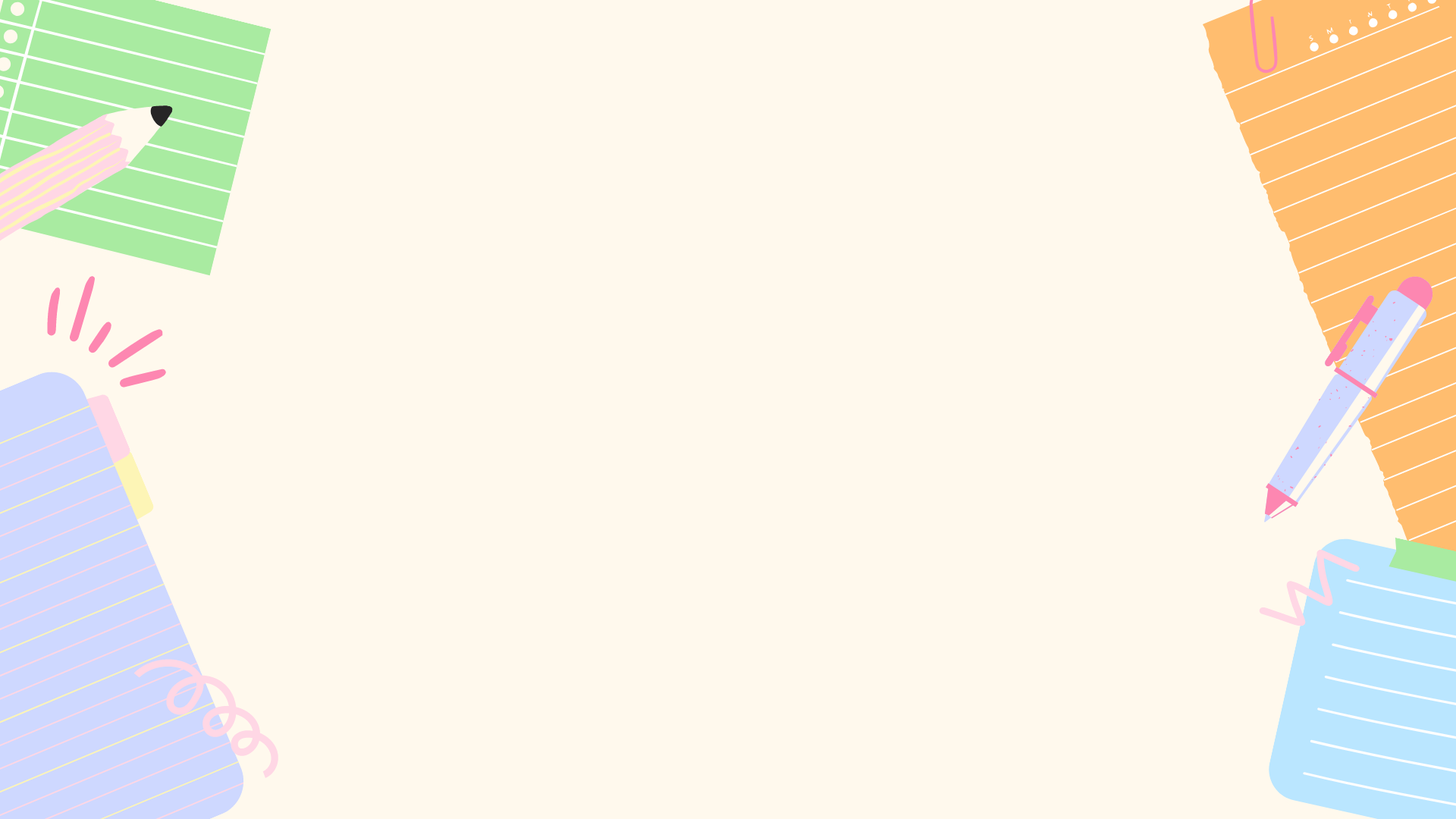 HASIL PENGUKURAN ?
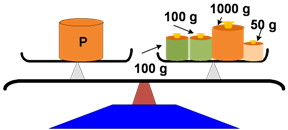 Hasil pengukuran 
= 100 g + 100 g + 1000 g + 50 g
= 1250 g
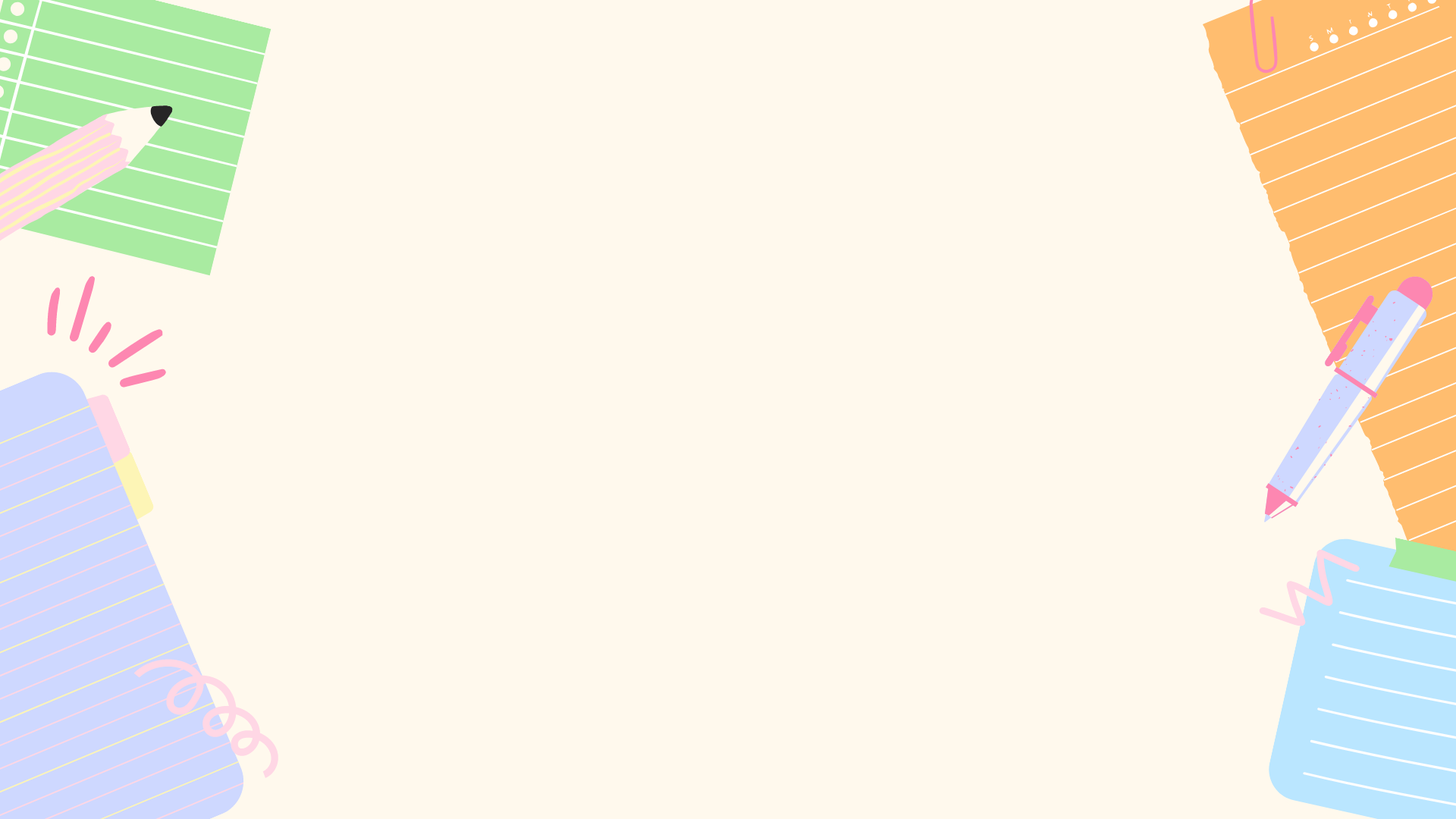 HASIL PENGUKURAN ?
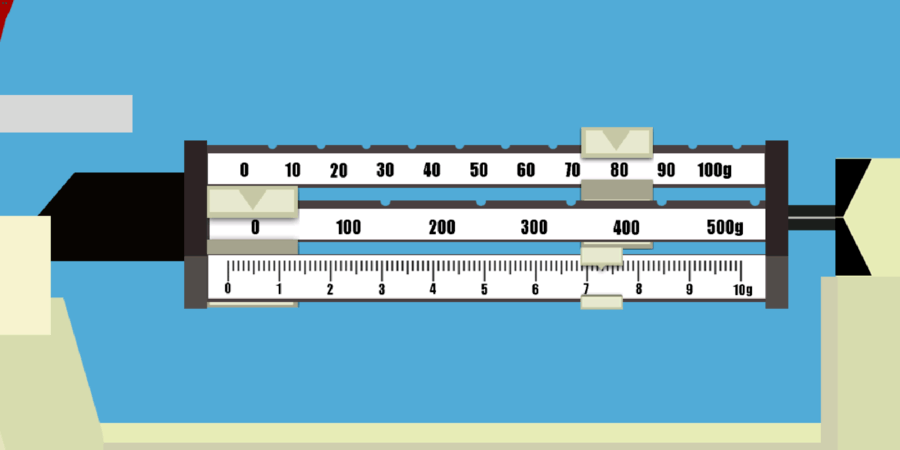 Hasil pengukuran 
= 80 g + 0 g + 7,3g 
= 87,3 g
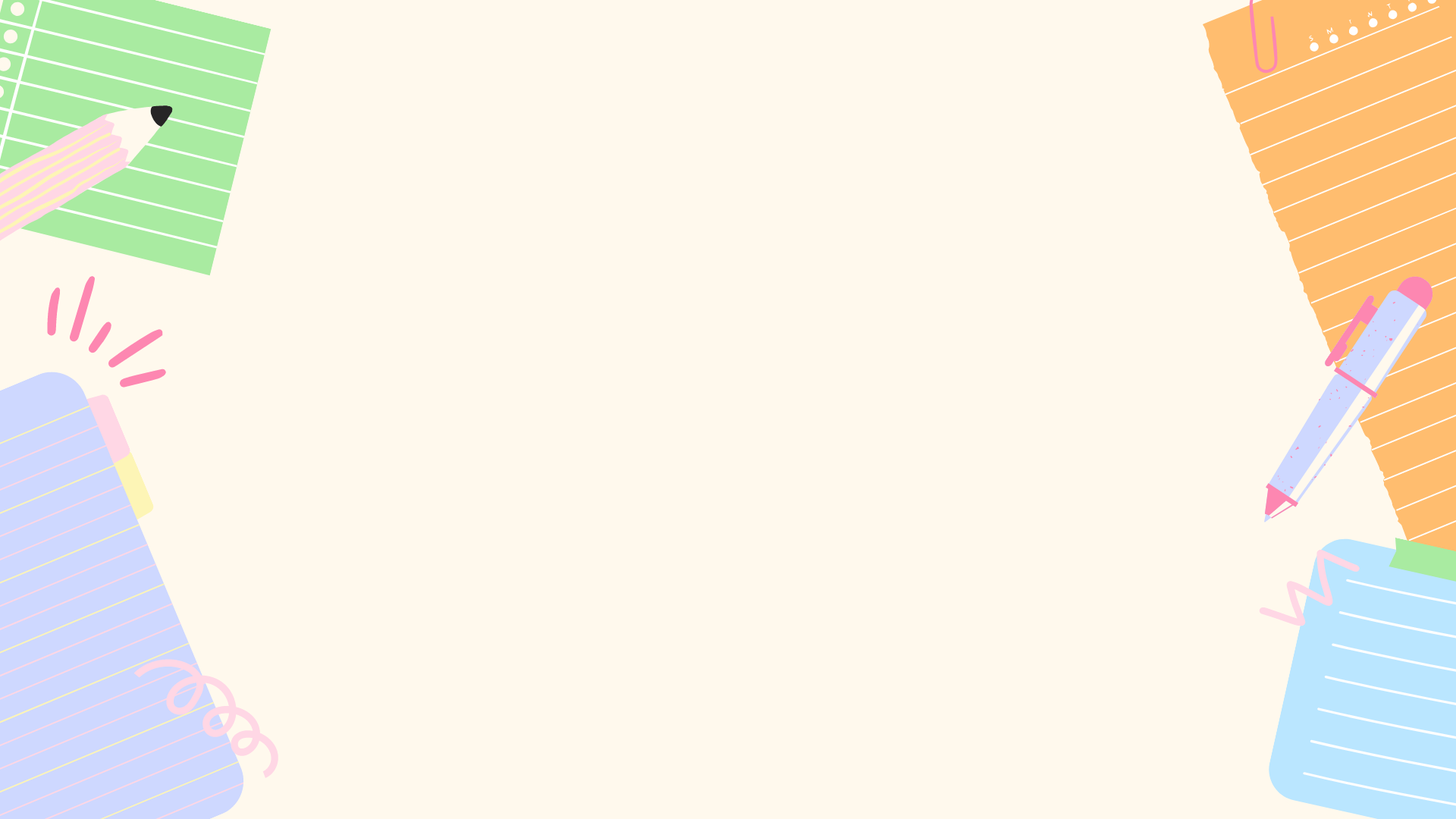 STOPWATCH
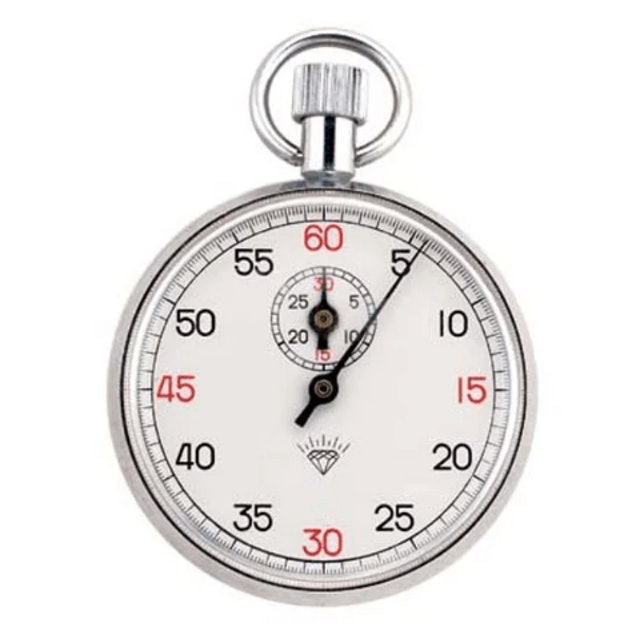 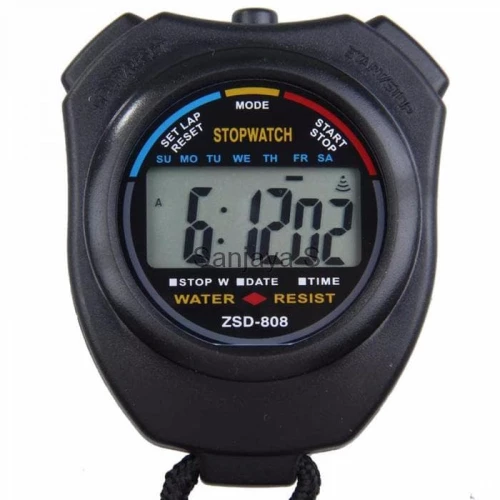 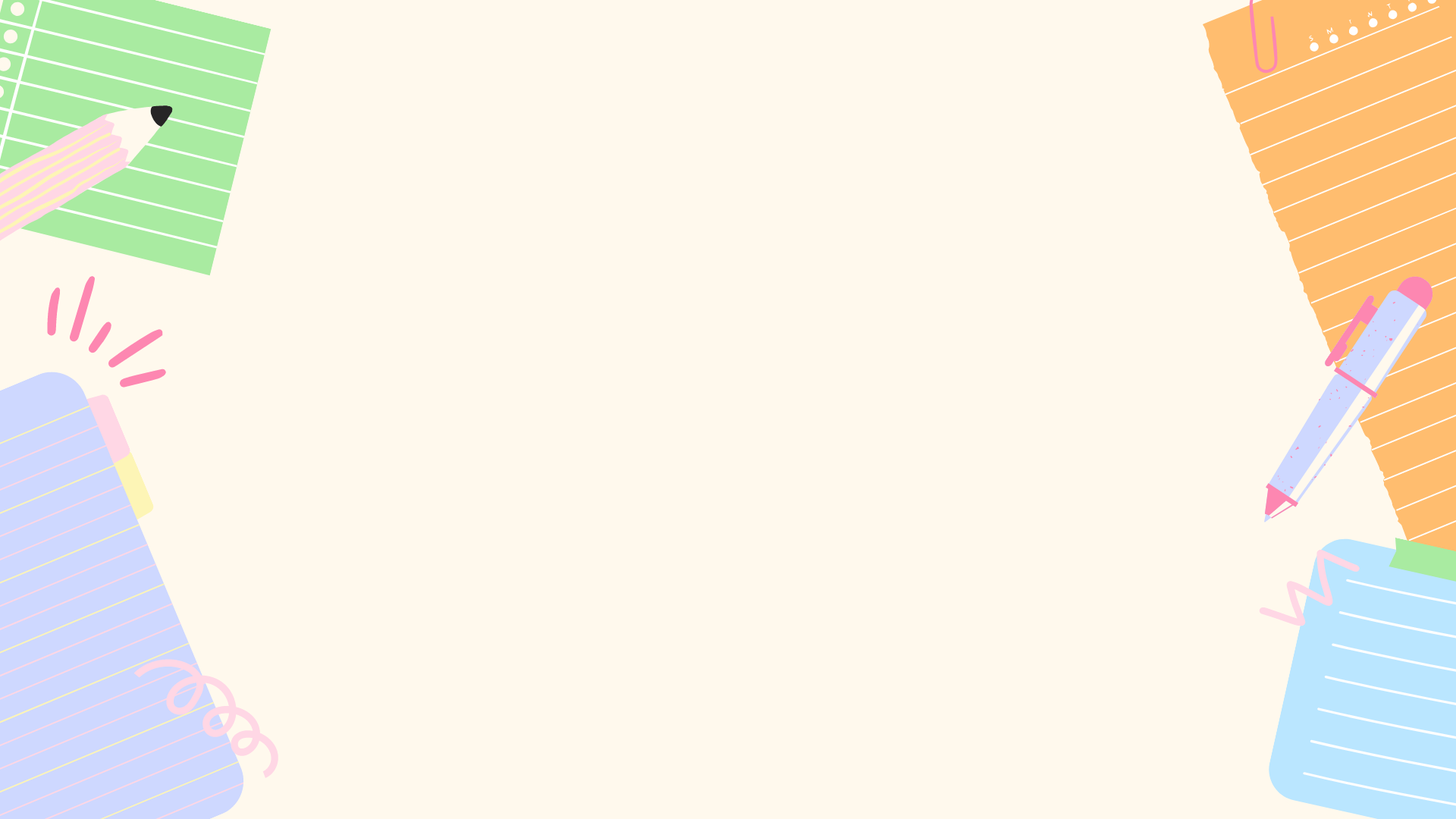 HASIL PENGUKURAN ?
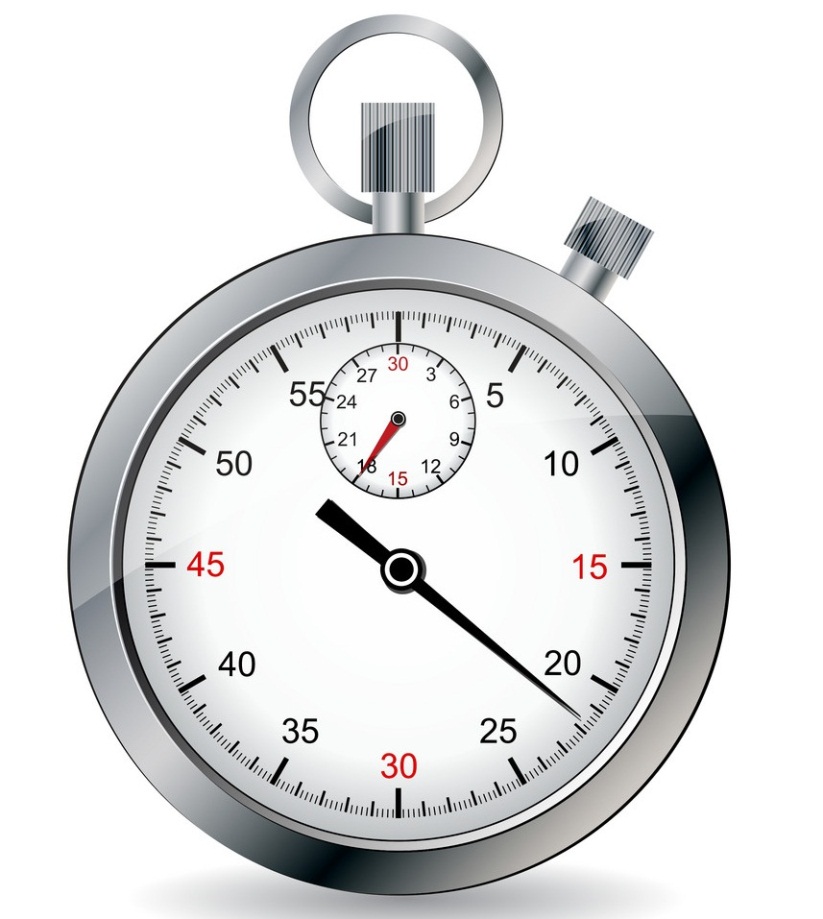 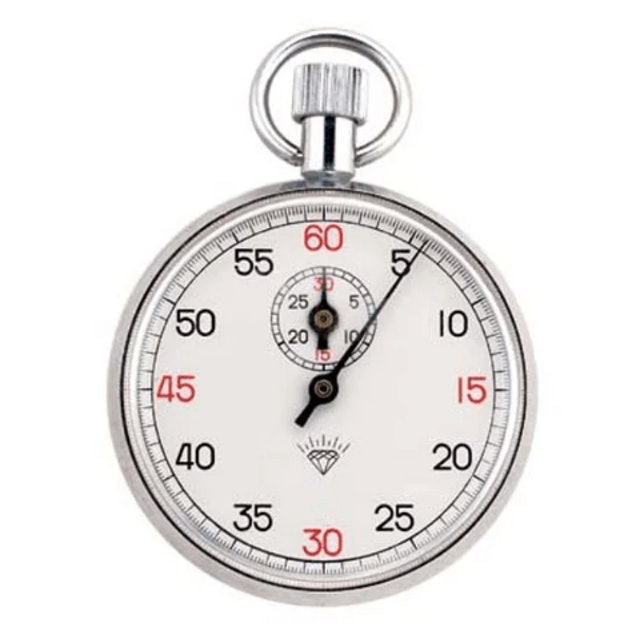 Hasil pengukuran 
5,8 detik
Hasil pengukuran 
18 menit 21,8 detik
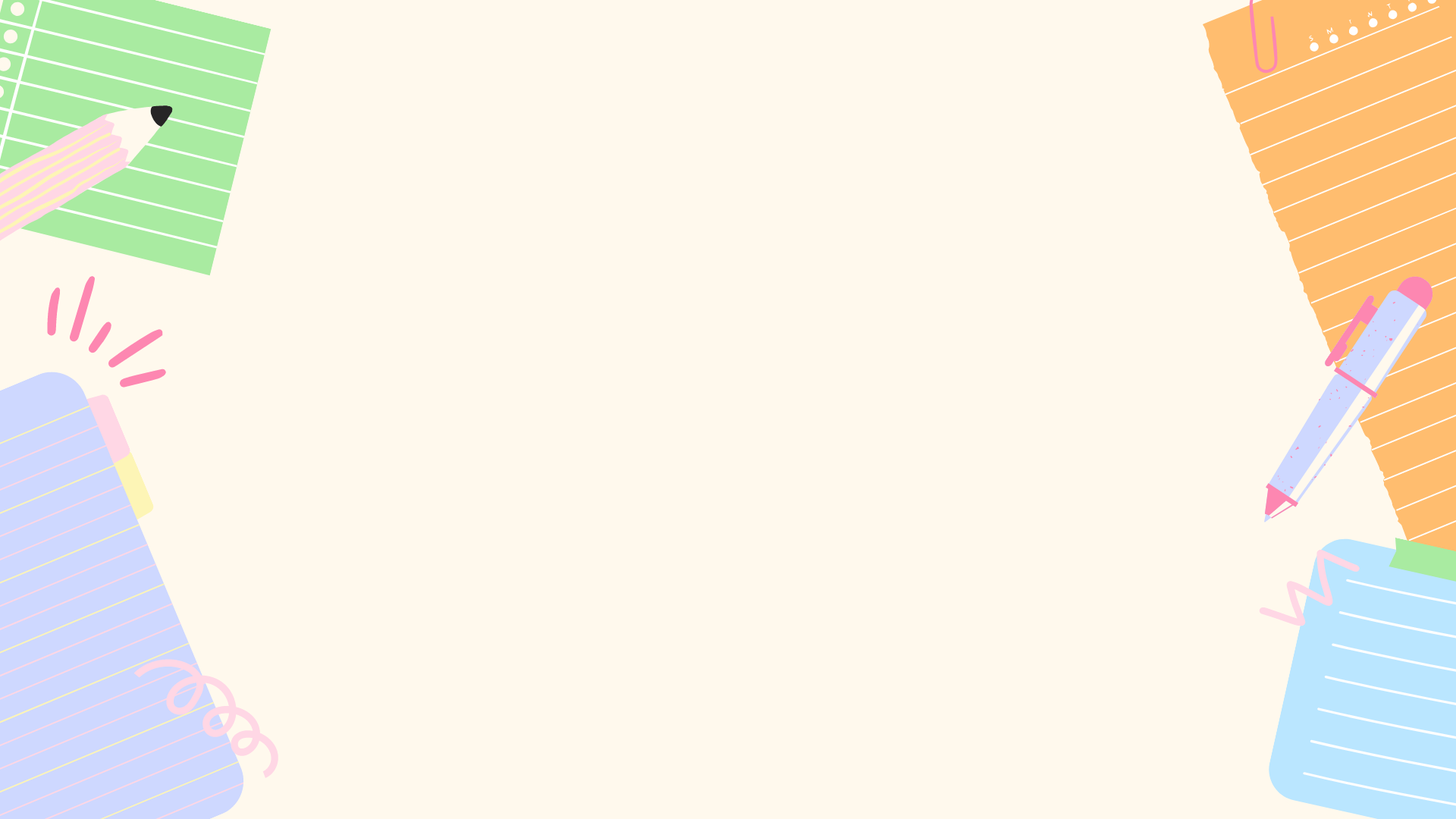 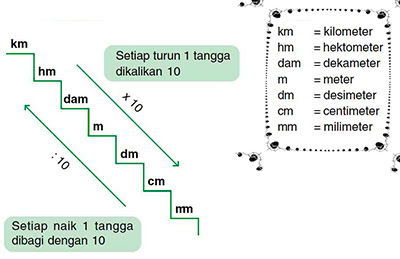 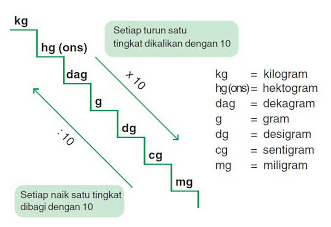 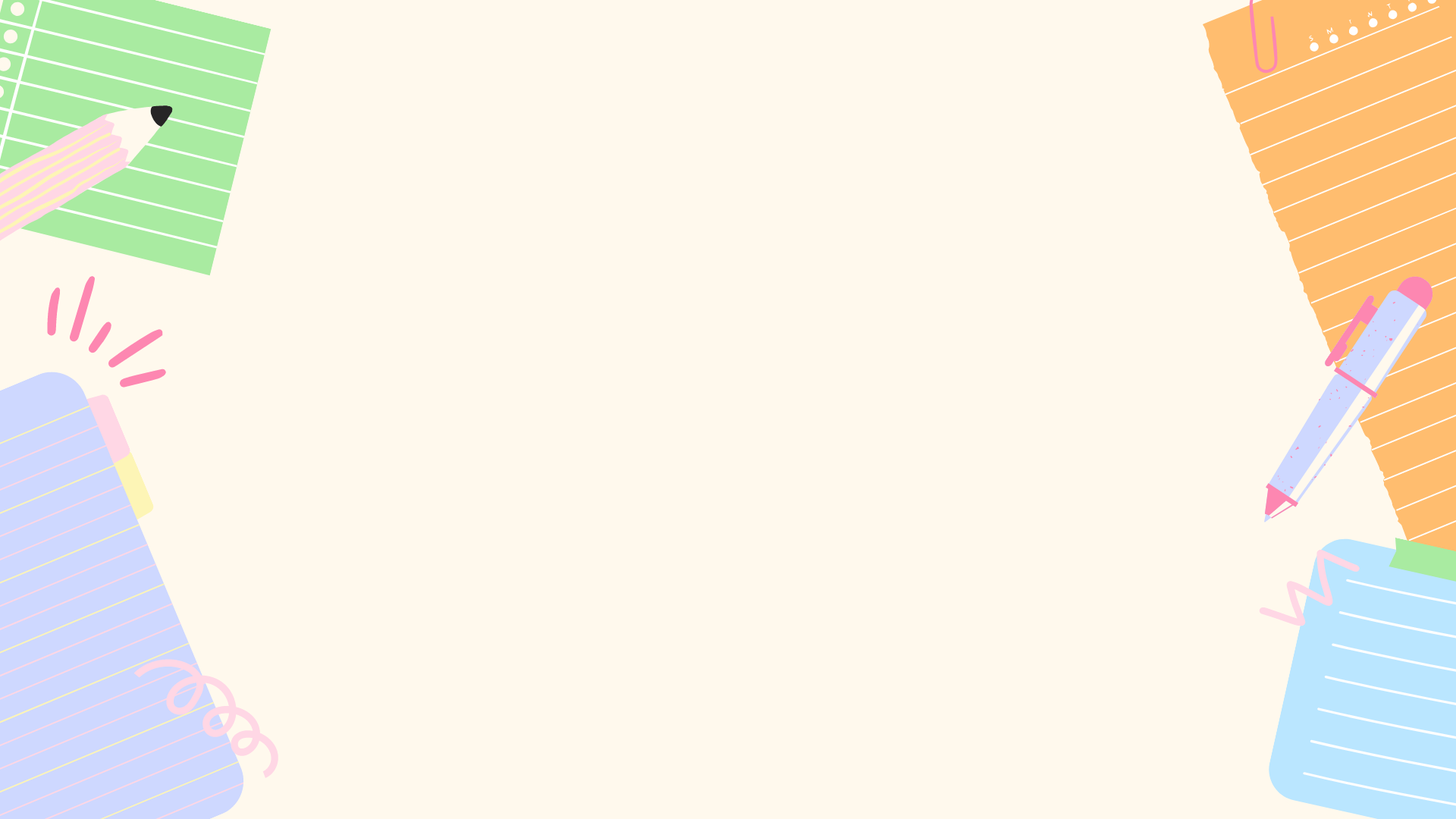 Example :
200 km = … cm
             = 200 km x 100000 cm/km
 
1 kaki   =  … cm
             = 1 kaki x (12 inci/kaki) x (2,54 cm / inci)
             = 30,48 cm
 
36 km/jam = … m/s
                  = (36 km/jam) x (1000 m/km) x (1/3600 jam/s)
                  = 10 m/s
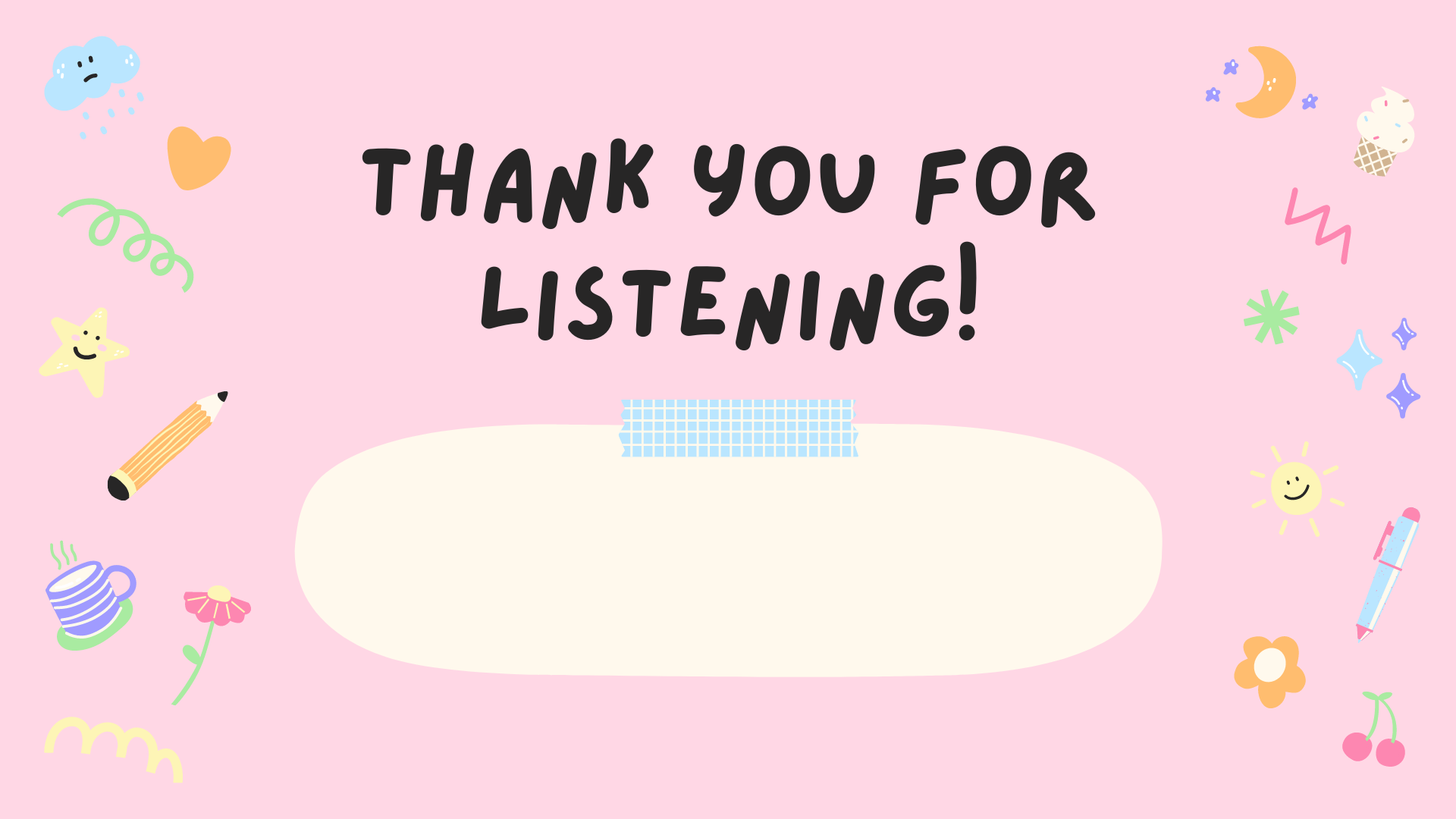